Формирование универсальных учебных действий на уроках естественного цикла
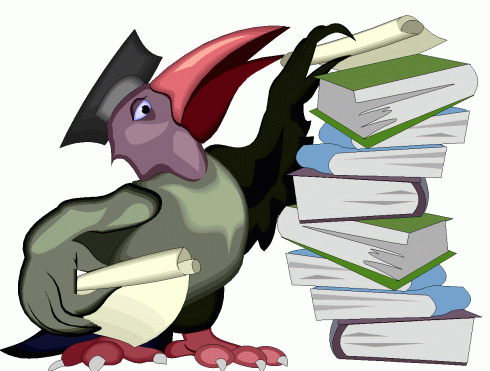 Возникновение понятия «универсальные учебные действия» связано с изменением парадигмы образования:от цели усвоения знаний, умений и навыков к цели развития Личности учащегося
Универсальные учебные действия  (УУД)
обеспечивают способность учащегося к саморазвитию и самосовершенствованию 
	посредством сознательного и активного присвоения нового социального опыта
Универсальные учебные действия
это система действий учащегося, обеспечивающая  
культурную идентичность, 
социальную компетентность, 
толерантность, 
способность к самостоятельному усвоению новых знаний и умений, включая организацию самостоятельной учебной деятельности
Функции универсальных учебных действий
1. Регуляция учебной деятельности

2. Создание условий для саморазвития и самореализации личности 

3. Обеспечение успешности обучения
Основания выделения УУД
Цели и результаты общего образования
Структурные компоненты учебной деятельности (мотив, цель, задача, учебные действия, контроль, коррекция, оценка)
Этапы процесса усвоения
Формы учебного сотрудничества с учителем и сверстниками
Виды универсальных учебных действий
Личностные
Регулятивные
Общепознавательные
Коммуникативные
Личностные УУД
Виды УУД – Регулятивные действия
Познавательные УУД
Коммуникативные УУД
УУД в системе общего образования
Формирование УУД должно выступить как цель образовательного процесса, определяя его содержание и организацию
Формирование УУД происходит в контексте усвоения разных учебных предметов
Сформированность УУД определяет эффективность учебно-воспита-тельного процесса и его результаты
От стихийности – к целенаправленному и планомерному формированию УУД
Задачи формирования УУД
1. Определить  цели.
2. Организовать ориентировку.
3. Поэтапную отработку УУД.
4. Определить связи каждого УУД с предметной дисциплиной. 
5. Разработать систему рекомендаций разработчикам.
6. Разработать учебно-методические рекомендации для педагогов.
Контакты:
Уткин Евгений Александрович
учитель химии   КСОШ  №1
Телефон  8 353 453 56 31; 
    моб.  8 912 848 92 02
E-mail   chenek79@mail.ru

Спасибо за внимание!